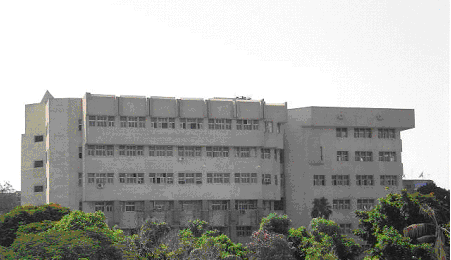 Ahmed Fawzy Zaki Mohammed
Elsayed Mohammed Abdel Shafi
Kareem El-Sayed Sheta Salem
Mohammed Abd allah Morade 
	Mohammed Abd El-Azim Mahmoud Elshamndy
Mohammed Hamdy khalifa
Mohammed Galal Abd El-Hakim Azab
Mohammed Shabaan Ibrahim Morsy
Mahmoud Eid Mohammed Eid   
Mahmoud Mohammed Rashad
Marwa Sabry El-gendey
Mostofa Fatouh Fangary
Nadia Mohammed Attia
Naglaa Hamdy Eid Abd Rabbou
Reda Rezk Gommaa
Said Ali Mousa Solyman
Shaimaa Ali Ahmed  Ahmed
Shaimaa Mohammed Abd Alaziz
Design And Calculation Of Central Air Conditioning system (using  E20-II Carrier Software ) 
civil And architecture
 engineering building
Step (5): Determine the internal and external design conditions.
Step (6):  Estimate the thermal loads.
Step (7): calculation the rate of air flow for each zone.
Step (8): Design duct for the control A/C such, supply air lines and return air lines.
Step (9): Determine the rectangular air ducts.
Calculation the friction losses through the outlines to select air supply.
Determine the outlet air capacities for each zone.
Estimate the air ducts losses.
Calculation the cooling coils capacities to choose the cooling unit.
The bill.
Project Tasks
Step (1)  Draw or study the civil and architecture building drawing sheet.
Step (2)  Search for the thermal properties of the building 
Step (3)  Determine the compass direction (North – South. etc.) 
Step (4)  Calculation the usage of the different places as well as numbers of people occupancy these places.
Classification of Air Conditioning Apparatus
Classification of Air Conditioning Systems

Air conditioning system can be classified into two main categories as follows:
Introduction
2. Central system components: 
Most large buildings, however, have their own central equipment plant and the choice of equipment depends on:
1. Unitary equipment:  Unitary equipment can be divided into:-
A- Window type.
                                          B- Split type.
Air conditioning can be defined as the control of temperature, humidity, cleanliness, odor and air circulation as required by the occupants of the space. 

The factors that influence comfort, in there order of importance are: 

Temperature, humidity, air motion and the quality of the air with regard to odor, dust and bacteria.
According to their function (comfort and processing air conditioning system).
   According to their construction and operating characteristics
1. Required capacity and type of usage.
2. Cost and kinds of available energy.
3. Location of the equipment room.
4. Type of air distribution system.
5. Owning and operating costs.
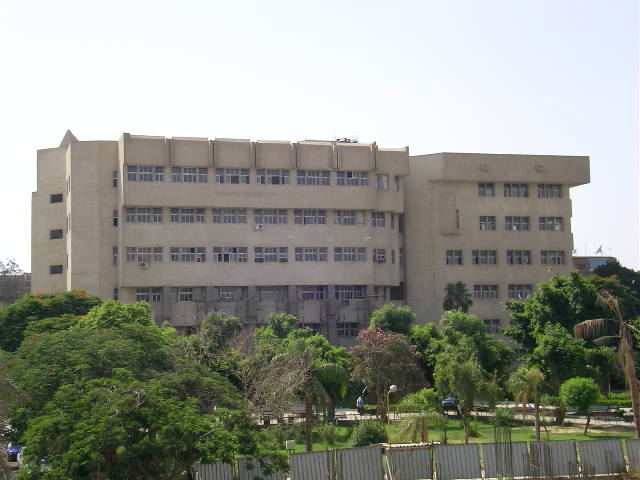 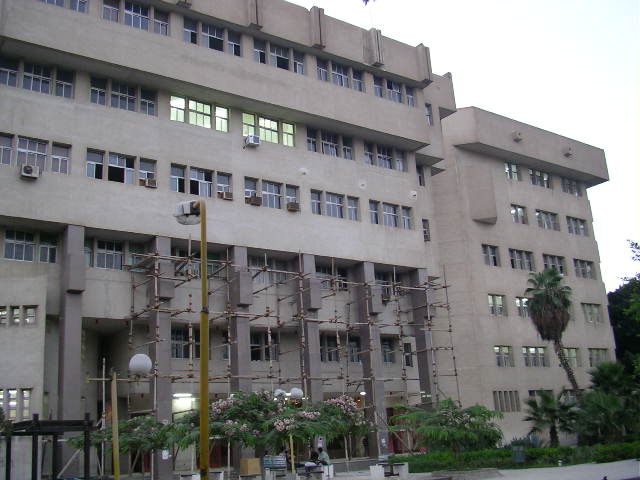 Building description
Building in the studying building for architecture and civil engineering which is located in east air shows inside the faculty of engineering (material) and has length of (69.78) m, width of (37) m, height of (35.50) m and area of (2057.86) m2.
The Building Direction
In the north: District separate between this building and                                                                         administration building.
In the south : District separate between this building and the shops.
In the east: Garden
In the west : AL Shahed Mustafa Hafez street
Building Design Condition
Latitude = 30
The dry outlet temperature = 37.7 o C   from Carrier
The wet outlet temperature = 26.7 o C 
The dry inlet temperature = 24 o C
The relative humidity = 47%
The building consist of five floor in addition to the first floor. Which consist of two amphitheater and fear hall and each floor has 20 room.
     The bottoming floor includes a computer hall and one fear hall , Two amphitheater, and room and the third floor is consist of twenty room which includes two drawing hall.
LOAD ESTIMATING
Steps of Load Estimation
Calculation of
Heat Transfer Through
 Wall due to 
Temperature Difference
Load Calculation
 due to Sun
Load Calculation
 due to Equipment
Load Calculation
 due to Person
Load Calculation
 duo to Light
Load Calculation due to 
Ventilation
Load Calculation due to 
Infiltration
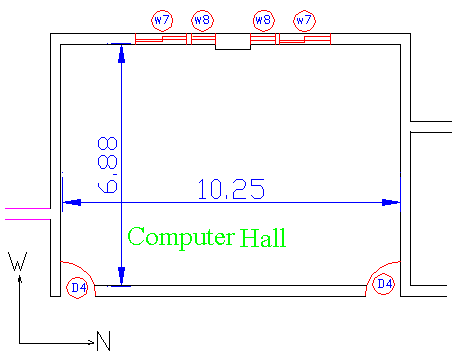 Cooling Load Calculation of the Computer Room:

Height wall:
                        h =5.6 m
Windows : 
                          W1 = 1.2*0.8 m2          
                       W2 = 0.6*0.8 m2
Door :  
                          D1=1.2*1 m2
Calculation of Heat Transfer Through Wall due to Temperature Difference :
Area Calculation:
Q = ∑A×U×∆T
External wall 
Uw =1/hi+1/ho+∑∂/K i
Internal wall
Uw =1/hi+1/hi+∑∂/K i
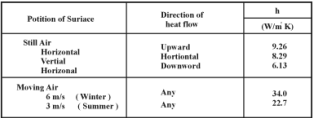 Calculation of heat transfer through wall due to temperature difference
From Table Determining the Coefficient of heat 
transfer the Windows and doors
Load Calculation due to Sun:
Windows:

           Single Glass = 6.08    (W/m .k)
Door :

          Solid Wood Door Thickness  (50mm)  = 2.47   (W/m .k)
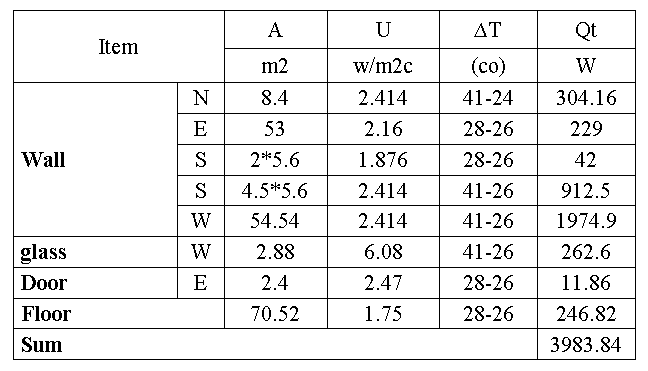 Qsun = ∑AUΔTsun + ∑A(w/m2)glass × S.C
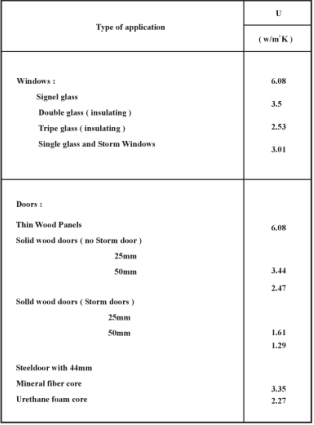 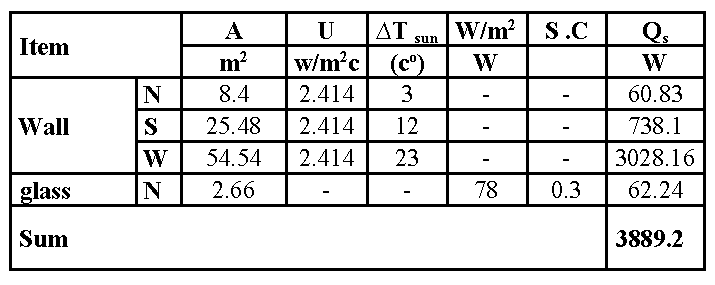 From Table Determining the heat transfer  from the sun to wall due to temperature difference.
From Table Determining the Heat transfer through glass.
From Table Determining the shadow coefficient
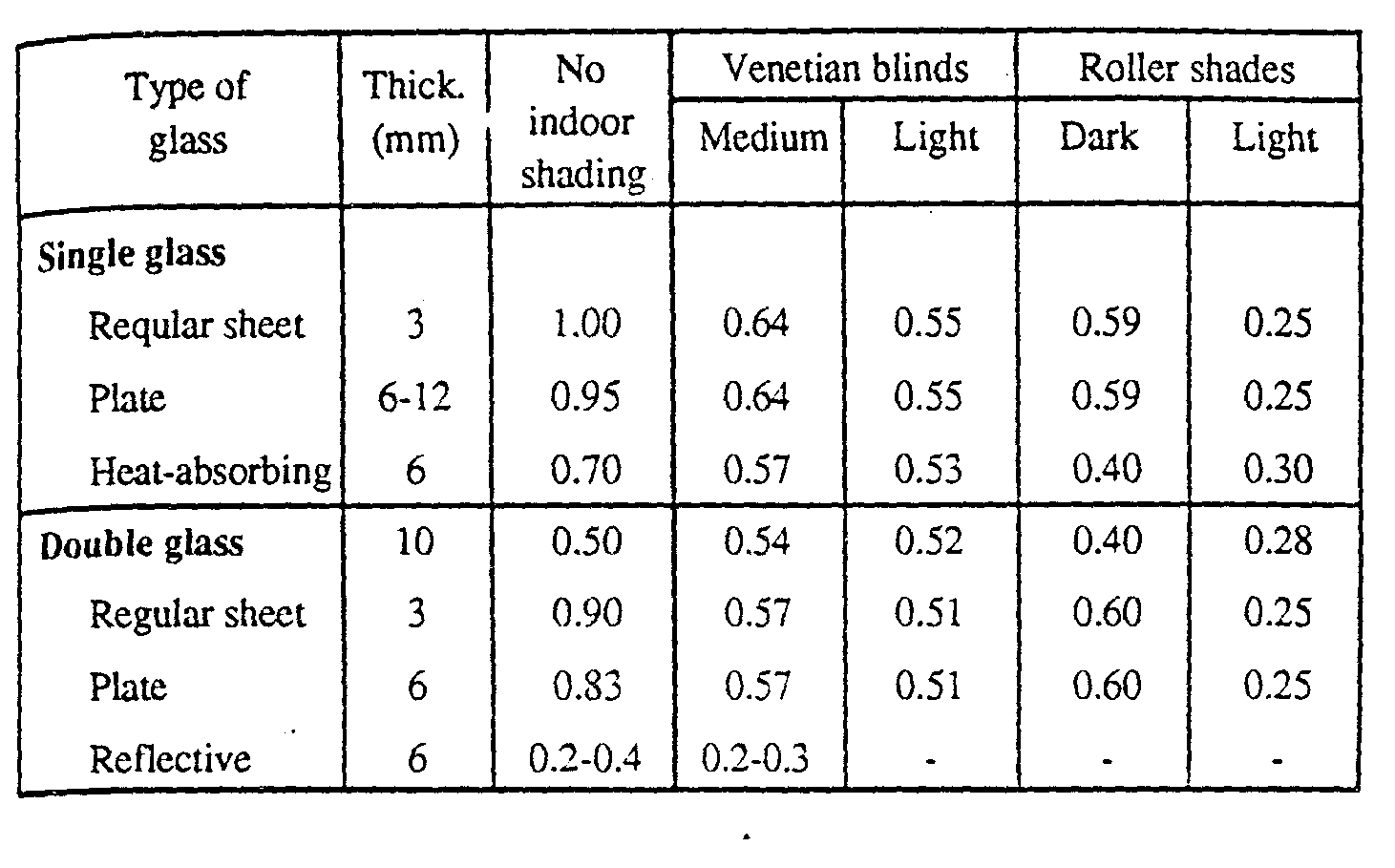 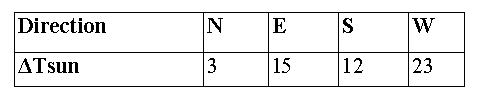 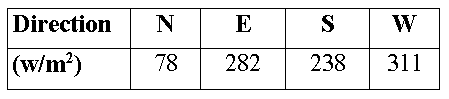 Load Calculation due to Equipment:
Load Calculation duo to Light:
QL = n×(W/lamp)×1.25
QE  = ∑Q
From Table Determining the heat gain due to equipment.
Lamp length 120 cm = 40 (w/lamp)
          Lamp length 60 cm  = 20 (w/lamp)
QL = 70.52×40 =2820 W
QE  =  (18×200)+(1×150) = 3750      (W)
Load Calculation due to Person:
QP = n × (q/person)
From Table Determining the heat gain due to persons
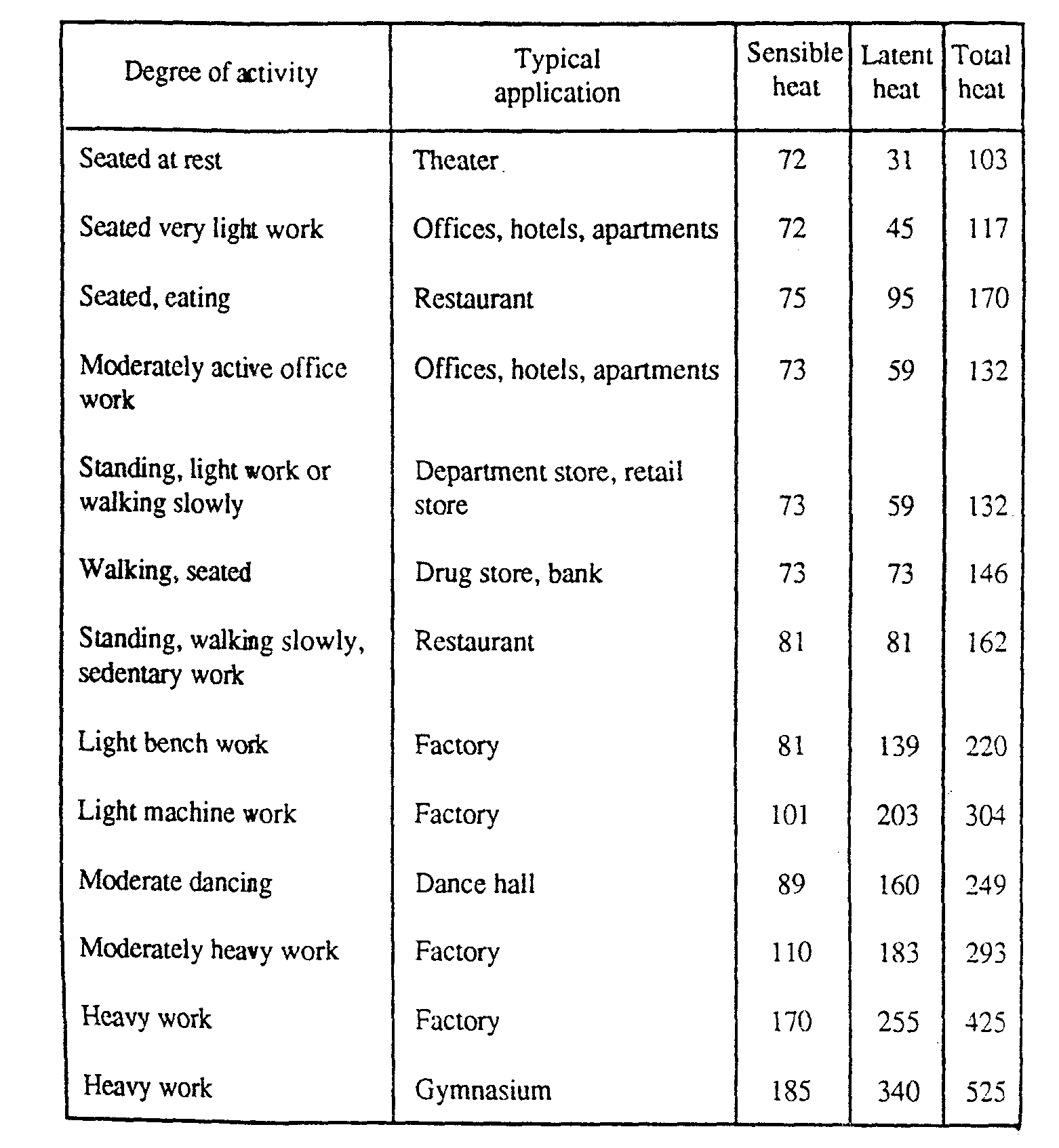 Ventilation Load Calculation :
Q v = n [(L/S/person) ×10-3] × (1/Vo) [(ho-hi) ×103
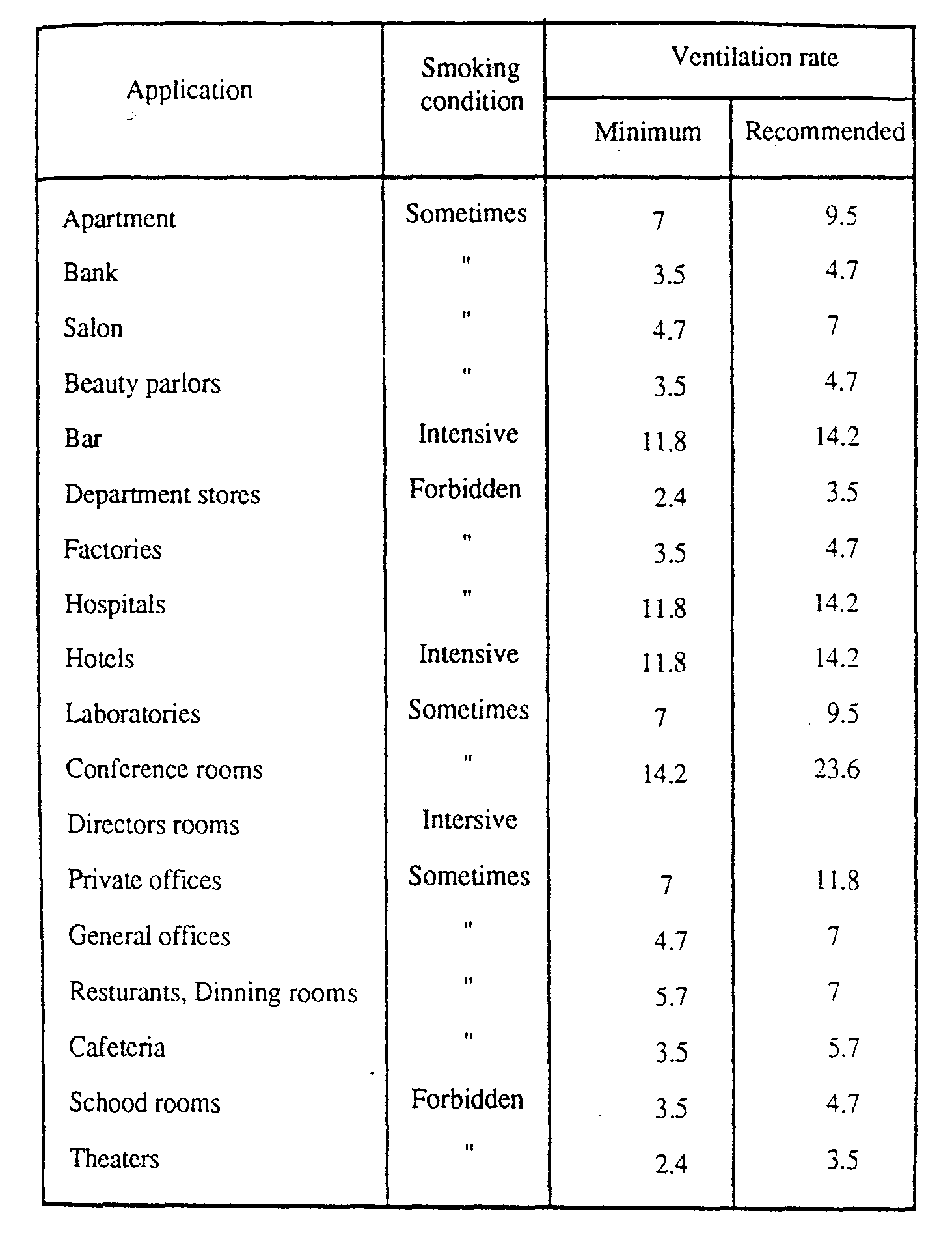 Qvs= 20 × 7× 10-3× (1/0.9) × (68.4-26) × 103   = 5936   (W)
	Q vl= 20 × 7× 10-3× (1/0.9) × (68.4-53) × 103   = 2156 (W)
Infiltration Load Calculation :
Qis = ∑L (l/s) /m ×10-3) × (1/vo) × (cp (to - ti) × 103)
∑L = 2 (1.2+0.8) × 2 + 2 (0.8+0.6) × 2 = 13.6   ( m2)

∑L = 2 (1.2+1) 2 = 8.8 m2

Qis = (13.6 × 0.82 + 8.8 × 2.8) 10-3 (1/0.9) (1.005 (41-26) ×103) = 599.5 (W)

Qil = ∑L (l/s) /m ×10-3) × (1/vo) × (ho – hi) 103

Qil = ((13.6×0.82) + (8.8×2.8) 10-3 (1/0.9) (64.4-53) 103 = 453    (W)
Neglect infiltration load calculation
Summation sensible and latent load
Block Load Program
:Zone nameRoom
Step 2 : Enter zone data ……(screen 1)
STEP 1: Define Weather Data
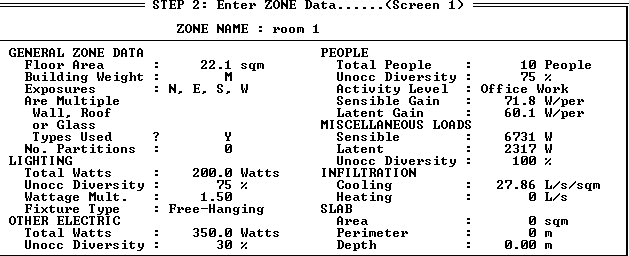 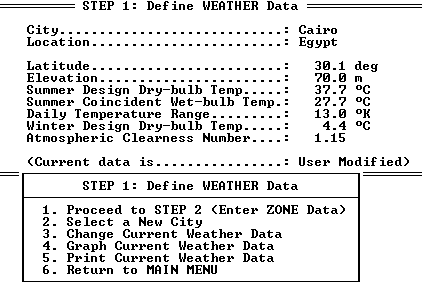 2 : Enter zone data …..(screen 2 of 3 )Step
Step: 2 Enter zone data …….. (screen 3 of 3)
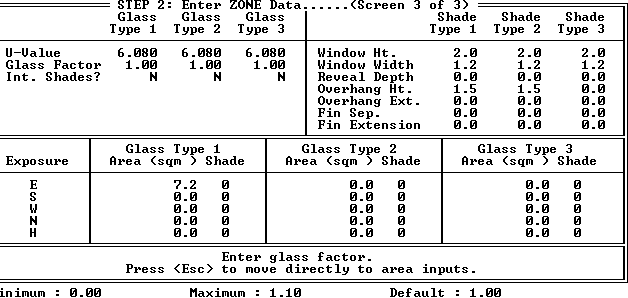 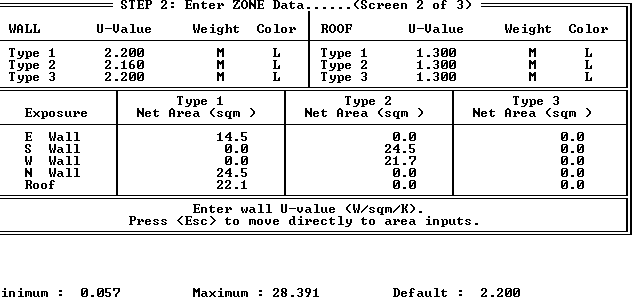 Step 3 : define  HVAC system data …(Screen 1 of 2)
Step 4: calculation load
Step 3: define HVAC data ……(screen 1 of 2)
Step 4 : calculate loads
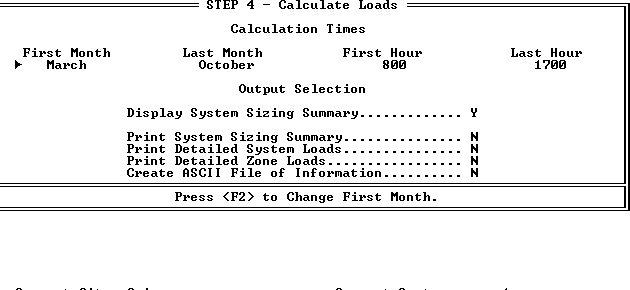 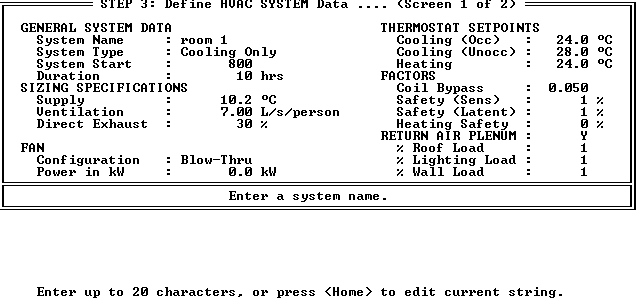 System sizing summary
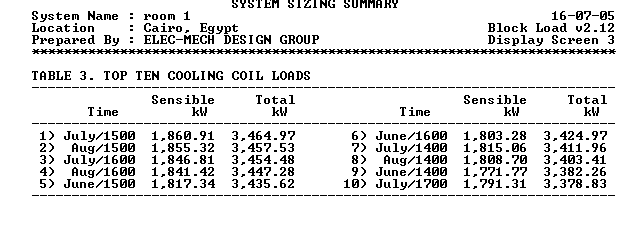 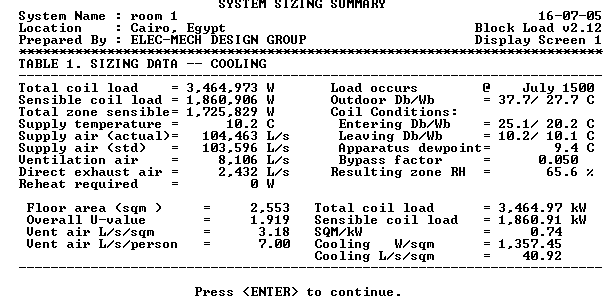 [E20-II] HVAC PROGRAM
DESIGN
E20-II is a family of HVAC system engineering
design and analysis programs developed by
Carrier Corporation for use on microcomputers.
These takes include cooling and heating load                      estimating, duct system design.  Piping design.
The E20-II family of programs consists of two basic elements:
 
 The E20-II configuration program 
The E20-II HVAC Design Programs
Block Load Program

Block load is computer program which calculates cooling and heating loads for buildings.It also providesdata required to size and select cooling and heating equipment.
To calculate loads and size equipment, a simple 4-step procedure is required. Block load is structured to guide the user guide and easily through these steps 
Step 1     Defining Weather Data
Step 2     Entering Zone data 
Step 3     Defining HVAC System Data
Step 4      Calculating loads
Air Duct Design
1-Introduction
Air distribution systems transmit the air from the air conditioning equipment to the space to be conditioned, and then back to the equipment. The simplest combination of fans, duct and outlets usually results in the best system.
2- Types of Air Duct
A-Supply duct: 
conditioned air is supplied to the conditioned space.
B-Return duct:
 spaces air is returned to the fan room 
C-Outdoor air duct :
outdoor air is transported to the air handling unit, to the fan room.
D-Exhausted duct :
spaces air or contaminated air is exhausted from the space
3- Duct system
A- loop perimeter :
In a loop perimeter, the supply duct is installed in a continuous, closed loop around the perimeter of the building.
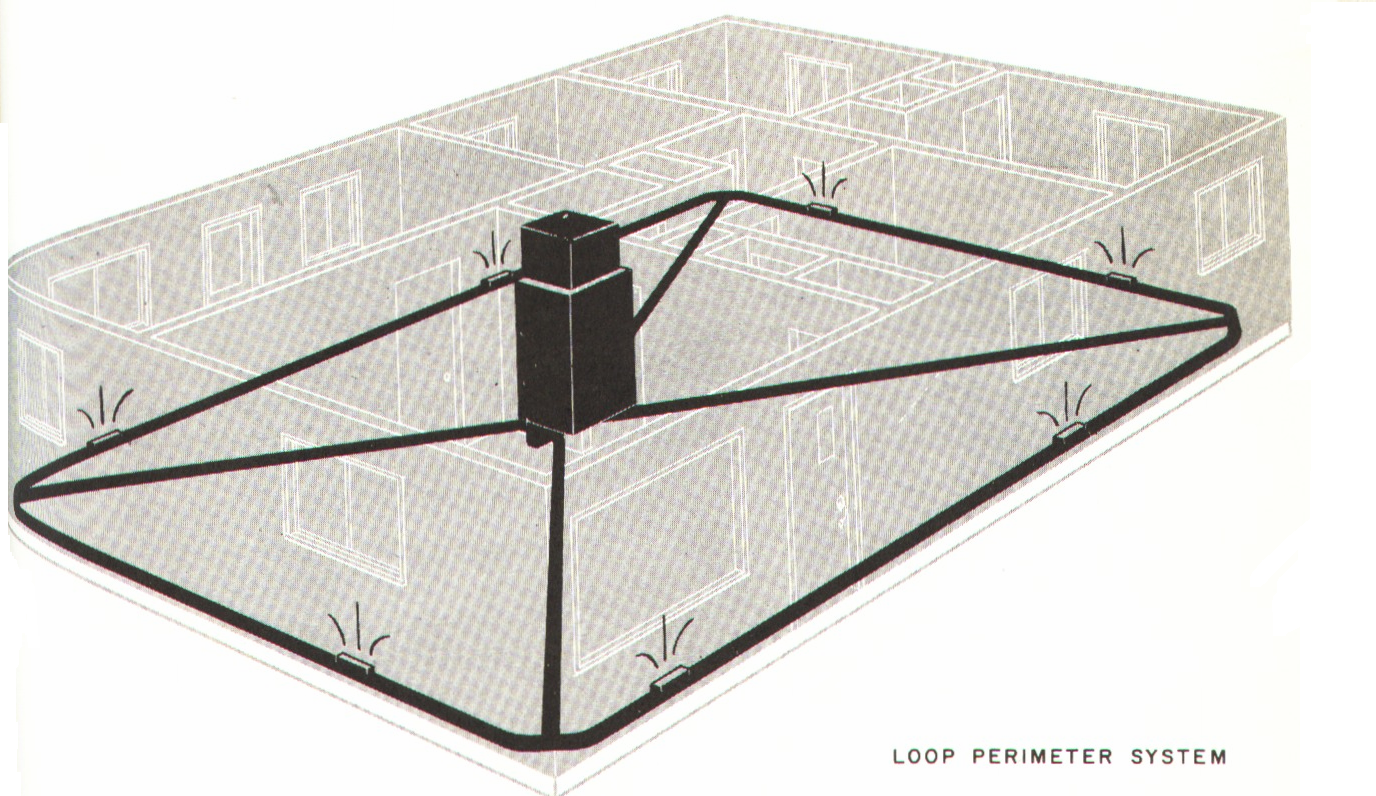 B- Radial perimeter
In a radial perimeter system, the supply air is delivered from a central plenum in separate ducts running from the plenum to each outlet.
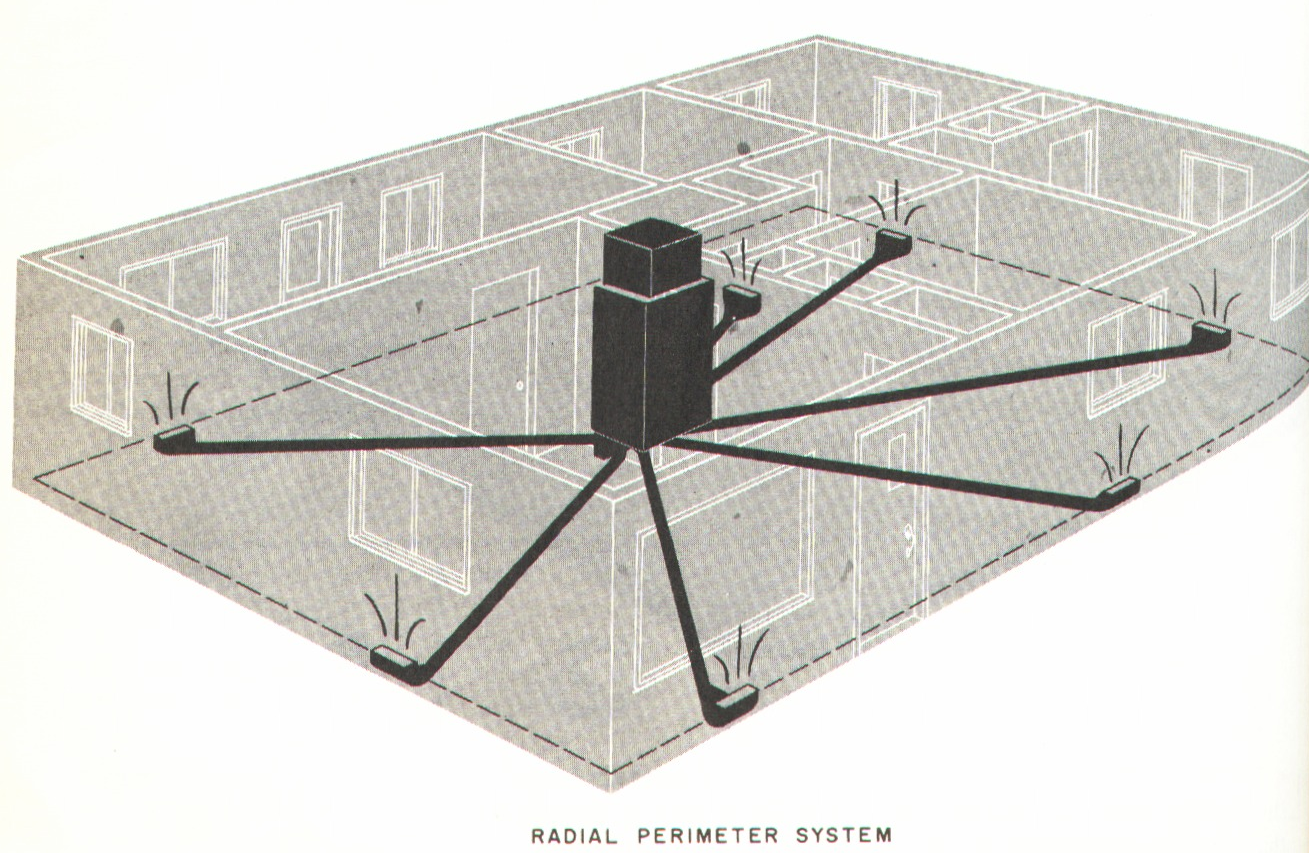 C- Extended plenum
An extended plenum system has a rectangular plenum extended from one or both sides of the heating or cooling source
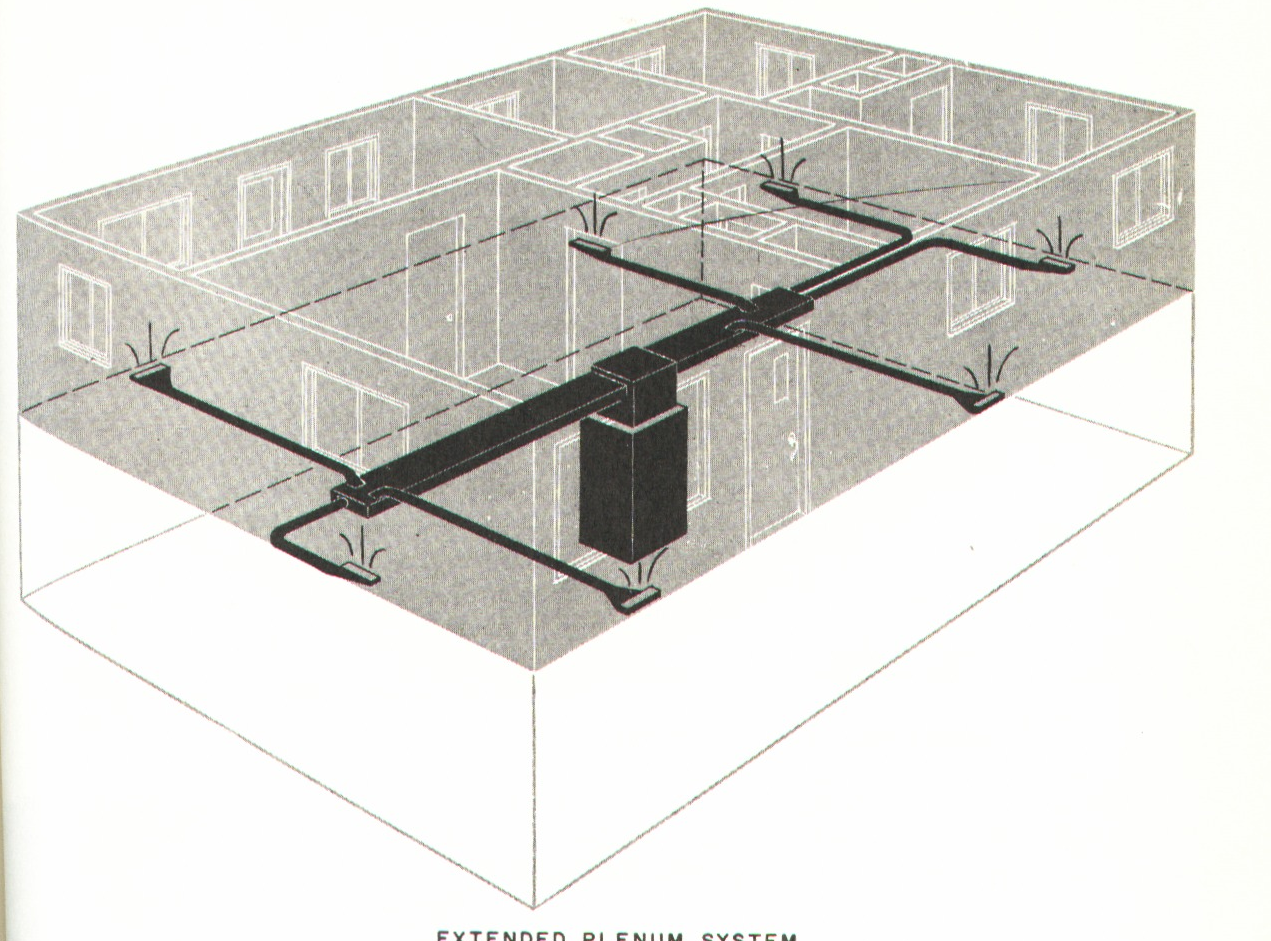 D-Overhead trunk
In an overhead trunk system the main plenum or trunk is extended in a false ceiling usually down a center hall
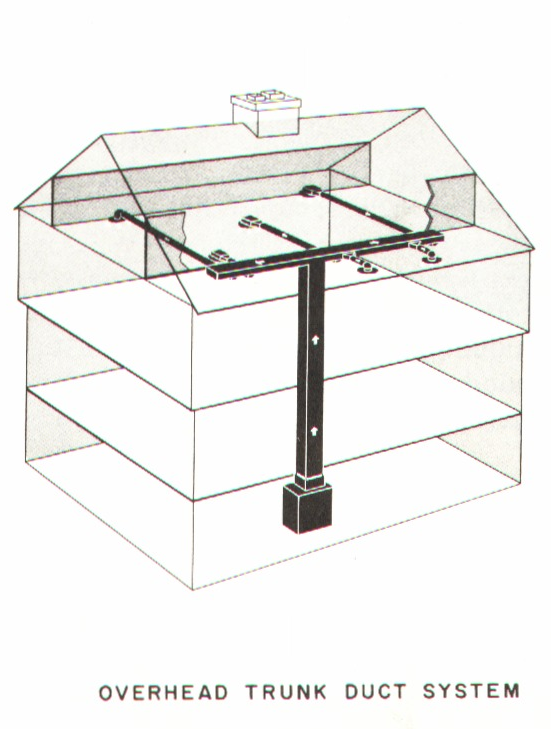 E-Overhead radial
The overhead radial system does not have an extended plenum. The supply air flows directly from the central plenum through duct located in a (false) hall ceiling.
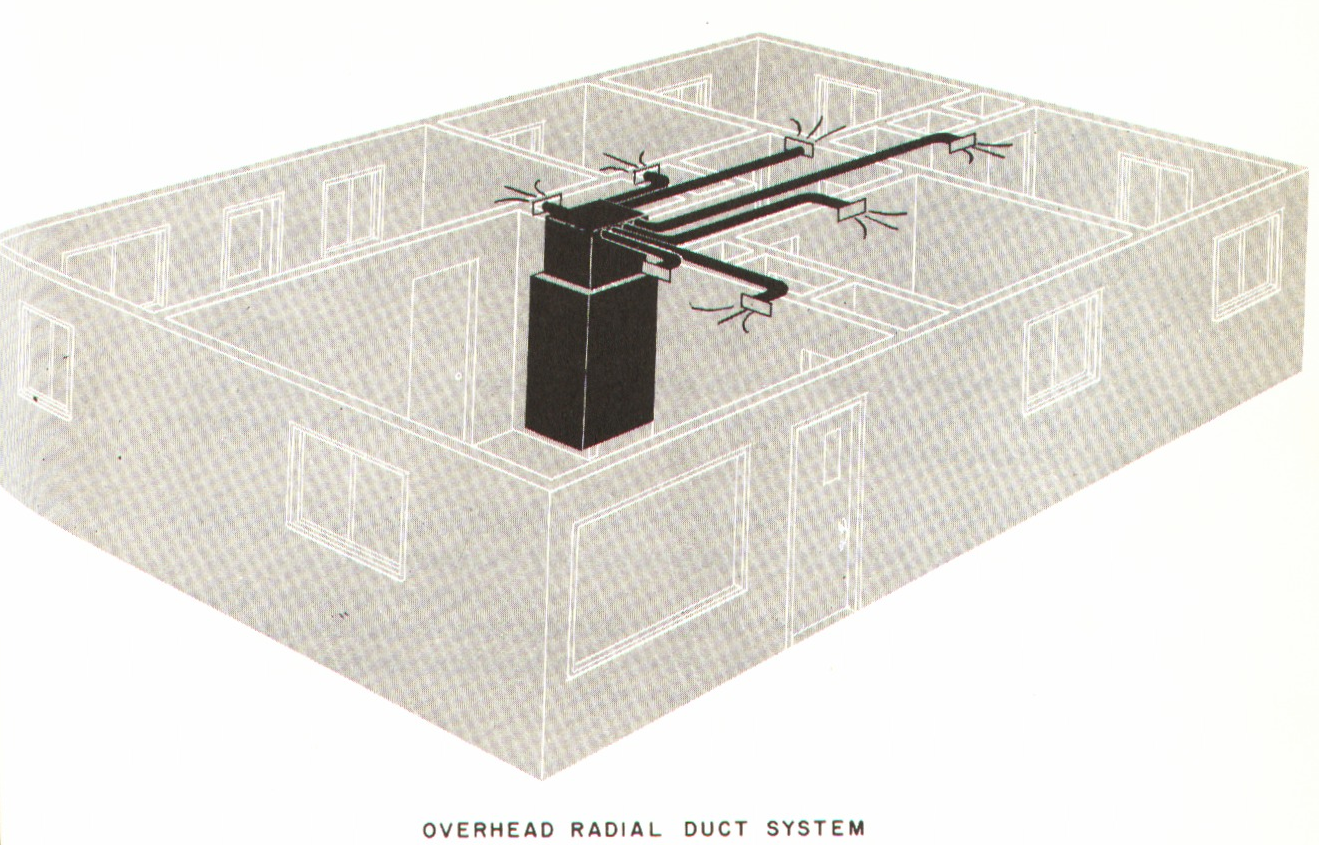 4- The steps of air duct design
A- Determining the quantity of air required for each room by using this relation :
Q = 1.232 V ∆T
Q: Thermal load (summation of sensible heat and latent heat) (kW)
V: Volume flow rate of supply (cms)
∆T: temperature difference between the indoor temperature and supply air temperature
B-Determining the number of diffusers and its distribution through each room according to:

1- Area of the room .
2-The quantity of air .
3-The recommended noise level .

C- Select duct system suitable for our design .
D- According to distribution we can determine the quantity of air for each duct
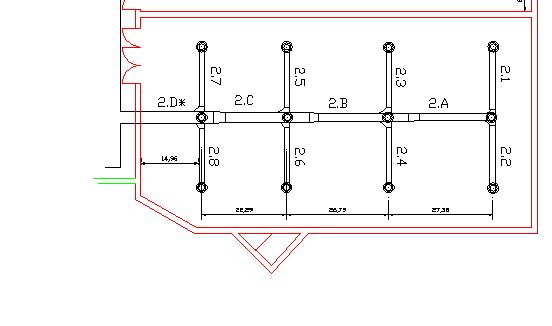 E- Duct sizing: we can use one of the following methods :

1- Equal friction method with maximum velocity .
2- Static regain method .
3- Constant velocity method .
4- T method .
By using equal friction method with maximum velocity we can determine the
  Friction equivalent diameter.
Friction losses chart
Velocity
line
Diameter
line
F- By using equivalent diameter chart, we ca determine dimension of rectangular duct.
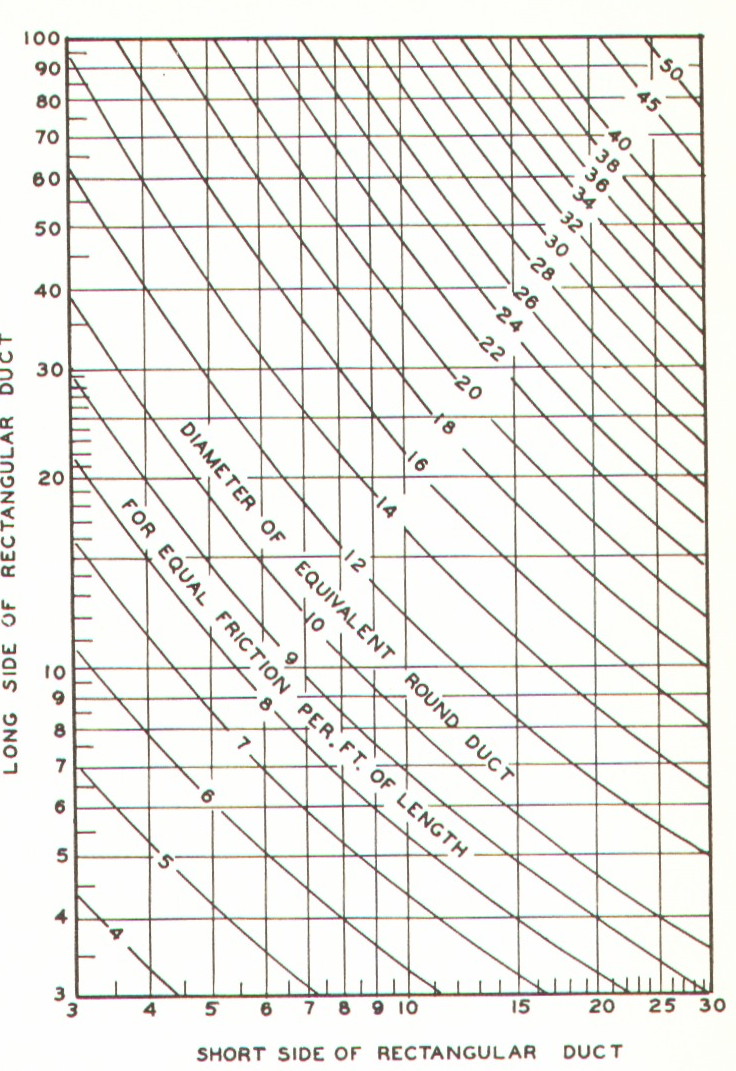 g- Calculation of the fan power by determining the following :
 a- volume of air required to supply.
 b- The pressure drop (fittings, grilles, filters, coils...)  in index run .
By using this relation we can determine the amount of the fan power    P= Δp* V/ ή   
Δp: The pressure drop 
V   : Volume flow rate of supply
ή    :efficiency  of fan
Air duct design byCarrier software(E20-II)
Step (1)
Step (2)
Step (3)
Step (4)
Step (5)
Step (6)
Step (7)
Step (8)
Step (9)
ROOM AIR DISTRIBUTION
This chapter discusses the distribution of conditioned air after it has been transmitted to the room.
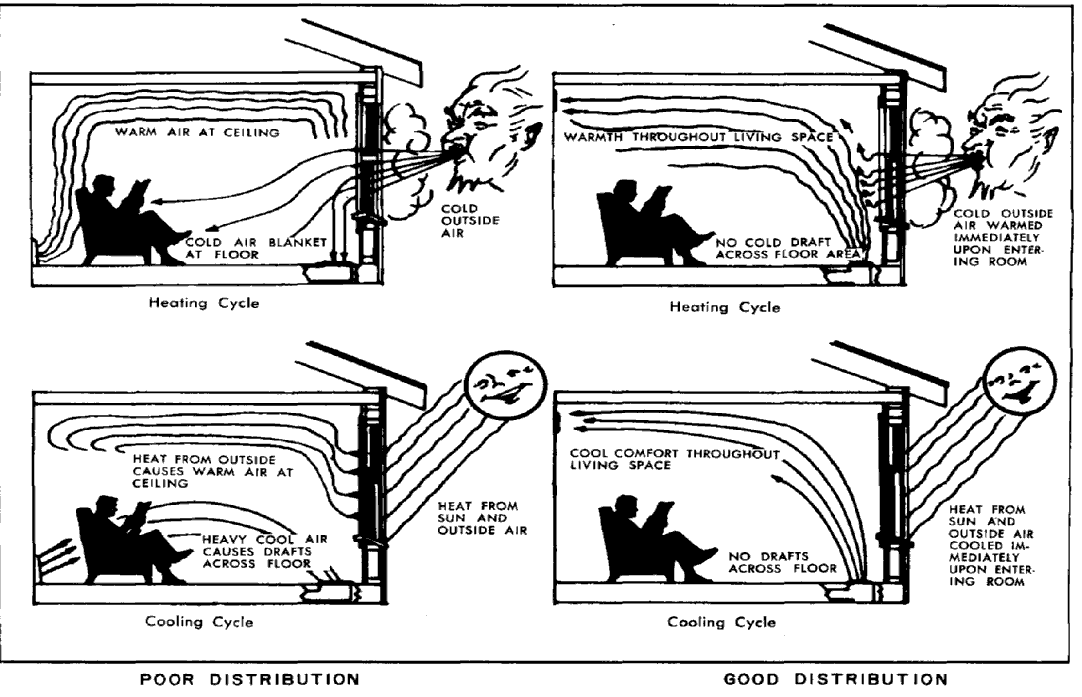 Requirements necessary for
A good  distribution

Temperature
Air velocity
Air direction
Temperate
A. Primary Air 
       Primary Air is defined as the conditioned air discharged by the supply outlet plus entrained room air
B. Total Air
     Total Air is defined as the mixture of primary air and entrained room air
AIR DIRECTION
Air motion is desirable and actually necessary.
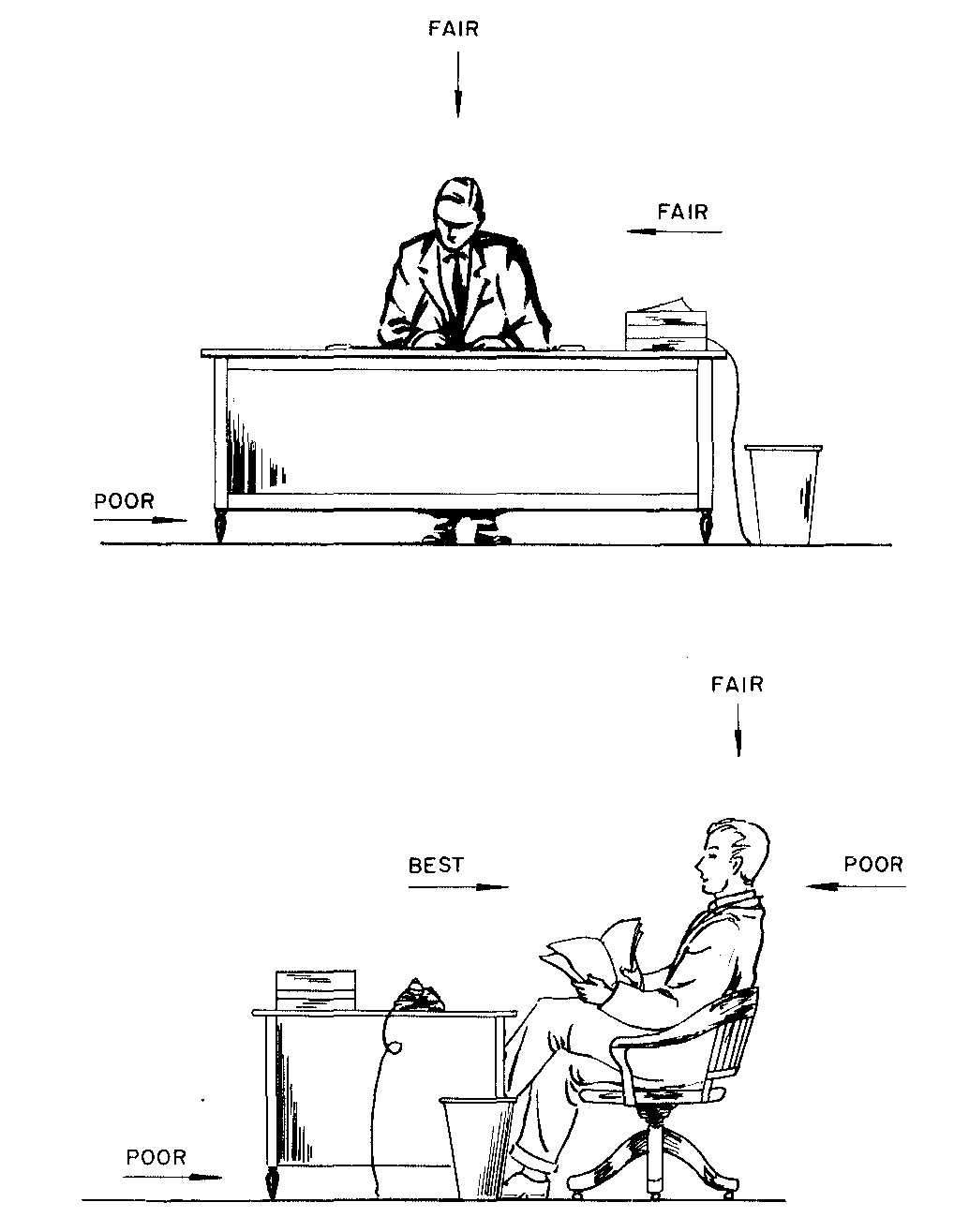 Fig is a guide to the most desirable air direction for a seated person.
Outlet Types
Supply opening.
Return opening.
Ceiling diffuser.
Grille.
Outlet  Locations
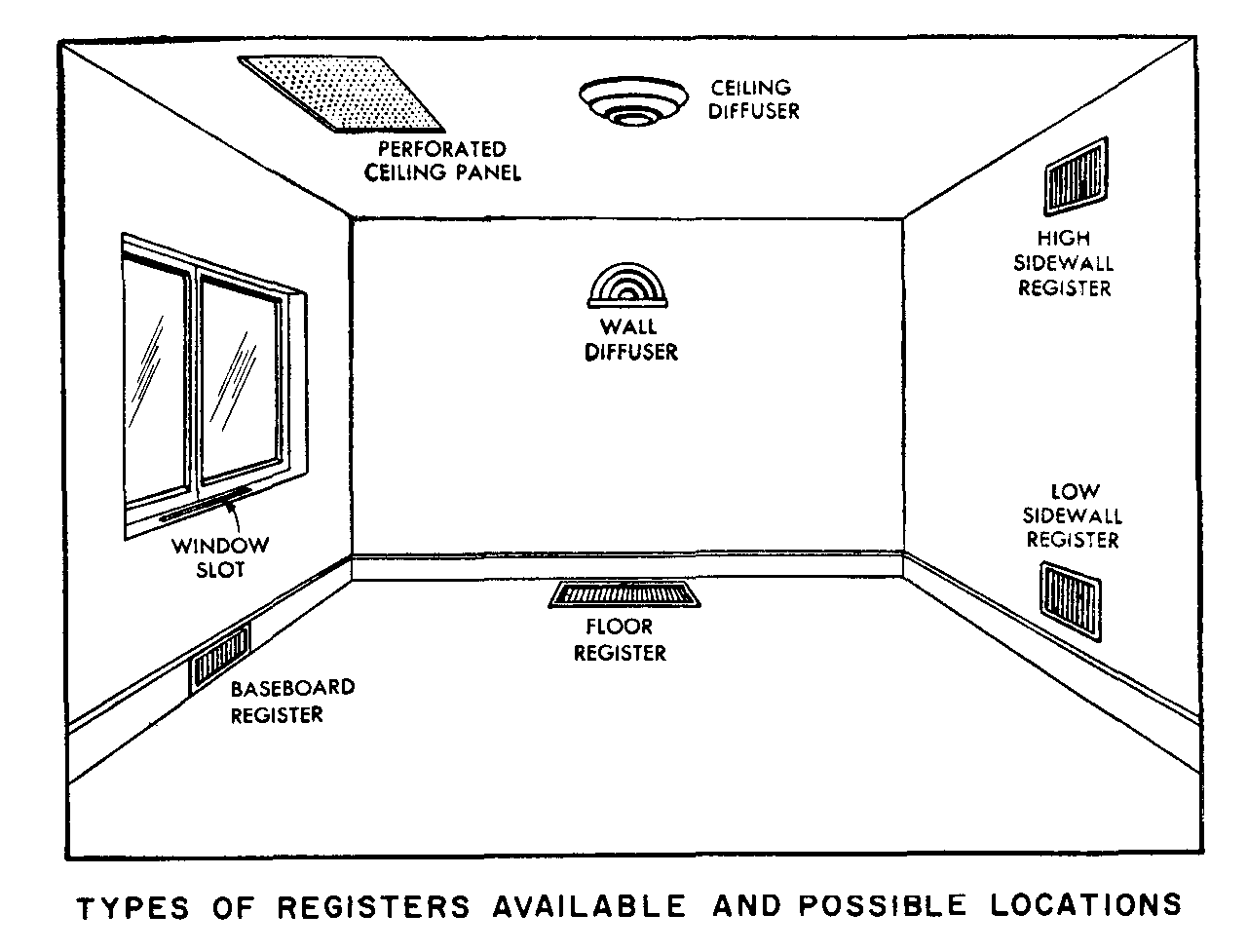 Low Wall outlets. 
High Wall  outlets. 
Ceiling Diffuse.
Window outlets.
Floor outlet.
Shapes of Used Ceiling  Diffusers
Shapes of  Wall Diffusers
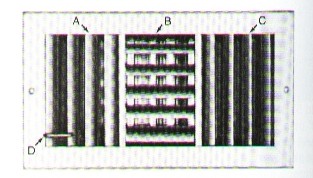 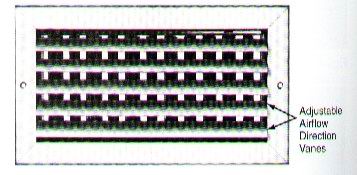 Selection of outlets
Selection of outlets  according to:
The air flow rate for every room
Size of outlet
Shape of outlet
Noise level
FANS
Are used to move air through ducts and to induce air motion in the space .
Types of fans
Centrifugal Fans
Axial Fans
1.Centrifugal Fans 
In which the air flows radially through the impeller
It is used in most comfort applications because of its wide range of quiet
2.Axial Fans
 In which the air flows axially through the impeller
are excellent for large air volume applications         where higher noise levels are of secondary concern
Fan selection
To select fan it is necessary to know
the capacity
the efficiency
the size and the weight
The speed and the noise
The cost
Air Cleaning and Filtration
Filtration can be defined as the process of separating dispersed particles from a dispersing fluid by means of porous media.
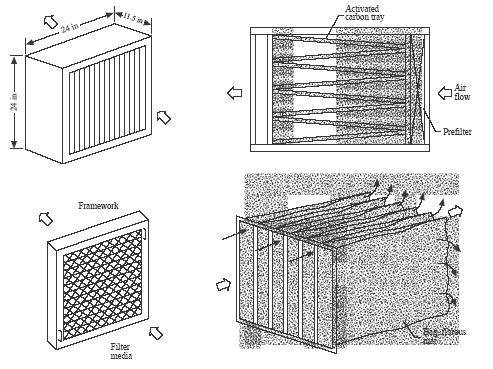 Air Contamination
Dusts
Fumes
Smokes
Mists and Fogs
Vapours and Gases
Organic Particles
Air Filtration
Types Of Filters:
1- Dry Filters.
2- Wet Filters.
3- Electric Filters.
4- Viscous Filters.
5- Electronic Filters.
6-Centrifugal collectors
Shapes Of Some Filters
1- Dry Filter.
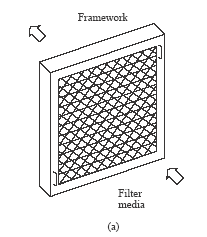 2- Electric Filter.
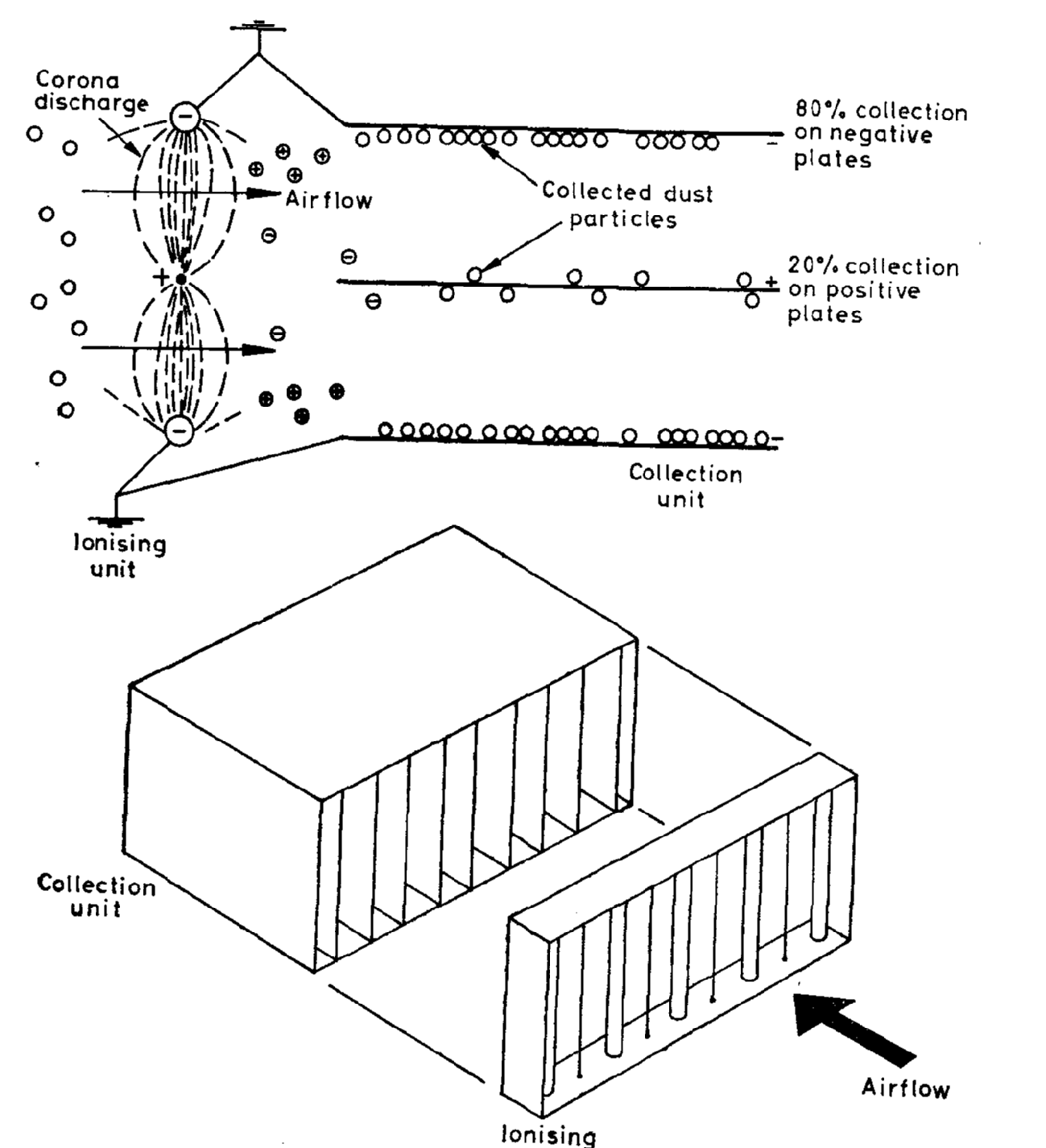 3- Viscous Filters.
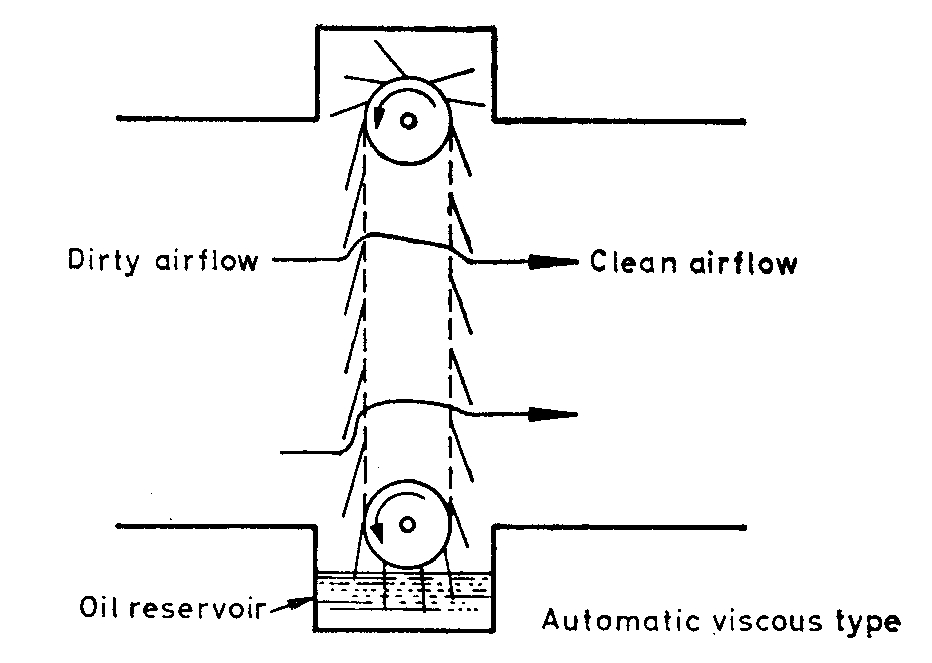 4-Centrifugal collectors
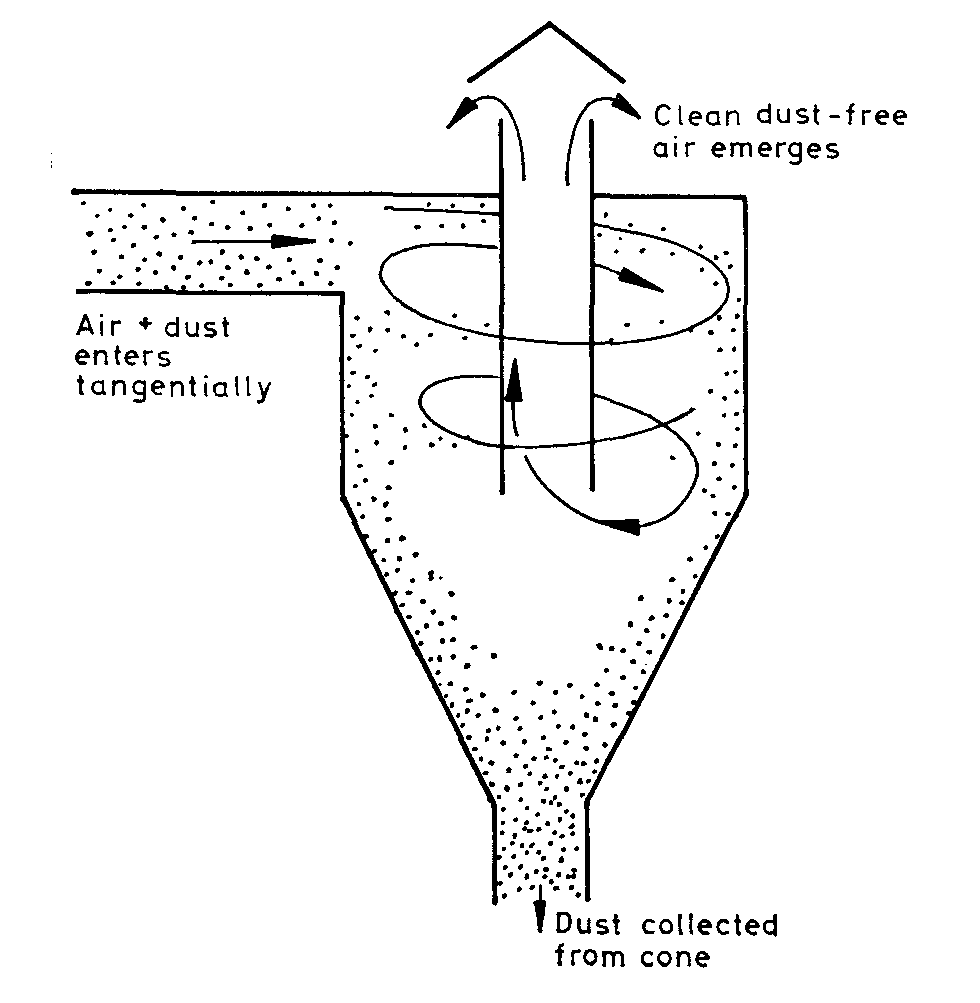 A Liquid Chiller is a Central Air Conditioning System
TYPES OF the SYSTEMS
Direct expansion
All - water 
All - air 
Air - water
Heat pump
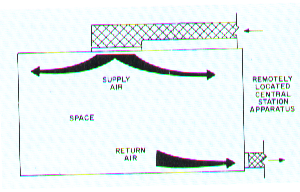 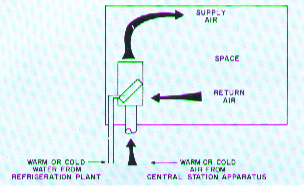 System Used in Project
Advantages All Air System
 All Air System
Multi - Zone
Draw Through Coil
Constant Air Volume & Variable Temperature system
Roof – Top
Medium Capacity
Design Simplicity and Operating 

Low Primacy Cost 

Operating Composure and Maintenance central
Types of Liquid Chillers
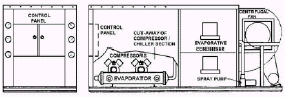 Water cooled chillers require cooling tower, city
water, river water or other source of water to operate.
Air Cooled Chillers

Water Cooled Chillers

 Evaporative Cooled Chillers
Lower condensing temperatures provide longer life of compressor
Lower condensing temperatures save energy, approximately 20-25% over air cooled chillers
There are no condenser fan motors, only condenser water pump and cooling tower fan
move the ambient air. However, power usage is 
 higher, due to the condenser fan motors 
(in addition to the compressor motors) which are
 required to move the ambient air.
Depending on ambient temperatures, condensing 
temperatures of 120° to 140° F are required.
Air cooled chillers are the most commonly used due to convenience of low maintenance.
Highest efficiency, lowest operating costs
Longer equipment life
Chillers unit used in project
Water Cooled Chiller
Calculation
Selection Chiller
Selection pump
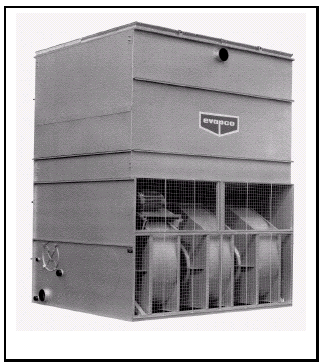 Water Cooled Chiller
Air outlet
Air inlet
Air handing unit
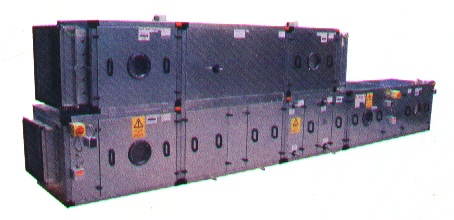 pump
Evaporative
Cooling tower
Expansion valve
pump
CONDENSERS
Compressor
Calculation Chiller Plant Design
1-Calculation the cooling load
2- Calculation the power compressor
3- Calculation the mass flow rate of water to cooling coil
Selection Chiller
Nomenclature
YC          W              S            0423              S                C                50               Y          B
YOR       WATER             SCREW            NOMINAL          STANDARD          REFRIGERANT        VOLTAGE           TYPE      DESIGN
               COOLED     COMPRESSOR     CAPACITY         EFFICIENCY              R22                          CODE            START     SERIES
GUIDE TO SELECTION
Design cooling capacity kW
Entering and leaving chilled water temperatures
Entering and leaving condenser water temperatures
Chilled water flow l/s if one of the temperatures
Condenser water flow l/s if one of the temperatures
Cooler and condenser fouling factors Determine the capacity

   Selection Data
UNIT : YCWS 0563SC
Physical Data
Correction
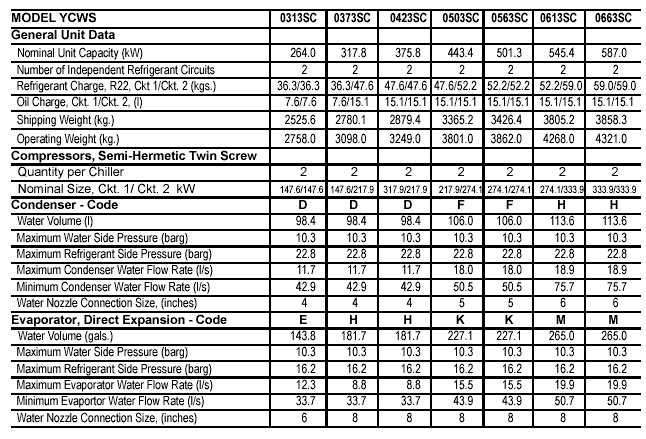 EVAPORATOR 



CONDENSER
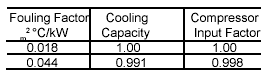 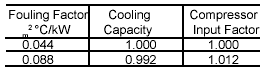 Selection pump
Selection pump Evaporator
The chilled water flow= 21 l/s
Number of pump evaporator = 6
Total chillers water flow  = 6 *21 = 126 l/s
Selection pump Condenser  
The chilled water flow= 27 l/s
Number of pump evaporator = 6
Total chillers water flow  = 6 *27= 162 l/s
control systems
Introduction
The purpose of this chapter is to discuss the design of control systems for central air conditioning of Civil Architectural engineering building.
First of all, the term (HVAC) means heating, ventilating and air conditioning which covers a wide range of equipment.
Aims of Control
1. To regulate the system so that comfortable conditions are maintained in the  occupied space.
2. To operate the equipment efficiently.
3. To protect the equipment and the building from damage and the occupants from  injury .
Basic components of control systems
Valves for liquids 
Valves for control air
Dampers to restrict the flow of air
Manual pressure regulator for control air 
Pressure regulators for working fluids, e.g., steam 
Differential-pressure regulators
Velocity sensors
Thermostats
Temperature transmitters 
Receiver-controllers 
Humidistat 
Master and sub master controllers
Reversing relays for control pressure 
Pressure selectors
Pneumatic electric switches 
Freeze stats
ENERGY SOURCES FOR CONTROL SYSTEMS
Electric Systems
Electronic Systems 
Pneumatic Systems 
Hydraulic Systems 
Fluidic Systems 
Self-Contained System
PNEUMATIC CONTROL DEVICES
Pneumatic controls are powered by compressed air, usually 102 to 135 kpa which used for operating very large valves or dampers.
Relay-Type Controllers 
 Bleed-Type Controllers